Figure 5. Co-localization of otoferlin and Rab8b in inner hair cells (IHCs). Immunohistochemistry using anti-otoferlin ...
Hum Mol Genet, Volume 17, Issue 23, 1 December 2008, Pages 3814–3821, https://doi.org/10.1093/hmg/ddn279
The content of this slide may be subject to copyright: please see the slide notes for details.
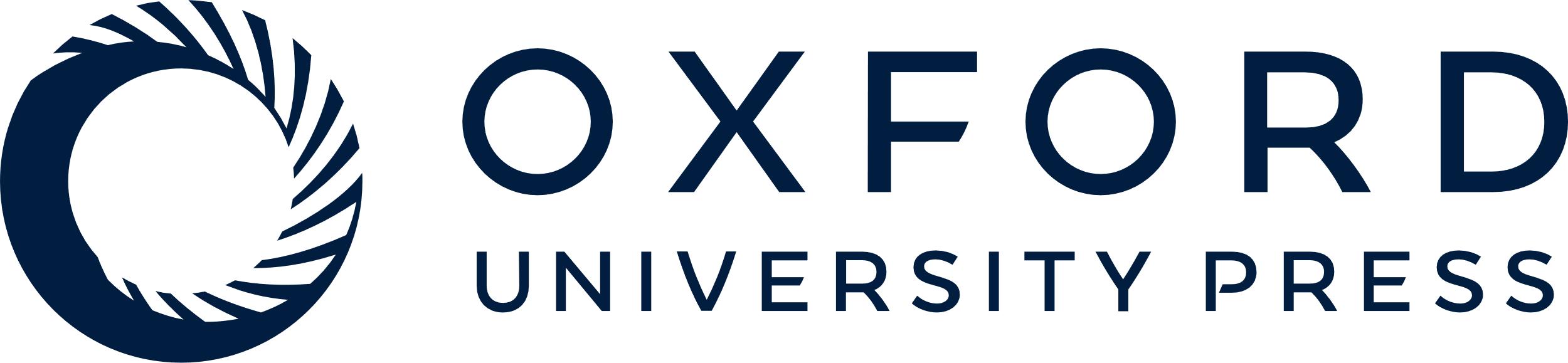 [Speaker Notes: Figure 5. Co-localization of otoferlin and Rab8b in inner hair cells (IHCs). Immunohistochemistry using anti-otoferlin and anti-Rab8b antibodies was performed on mice cochlear sections at P7. Otoferlin (A and D, green) and Rab8b (B and E, red) were observed in the apical (A and B, closed arrows) and basal part (D and E, open arrows) of IHCs as shown in two examples with different focus levels. The co-localization of both proteins becomes evident upon merging of corresponding photographs (C and F, yellow). Cell nuclei were counterstained with DAPI (blue). Scale bars indicate 20 µm.


Unless provided in the caption above, the following copyright applies to the content of this slide: © The Author 2008. Published by Oxford University Press. All rights reserved. For Permissions, please email: journals.permissions@oxfordjournals.org]